Diagnóstico a primera vista: neumología
Victòria felices agulló
Curso 2018/19
Talleres integrados iii
Aprobado por dra.padilla navas (hgue)
Resumen del caso:
Varón de 62 años que es remitido por MAP por presentar disnea, tos con expectoración herrumbrosa y verdosa, febrícula intermitente, escasa rinorrea anterior acuosa y presentar clínica de malestar general de meses de evolución
No RAM. HTA. No DM. No DLP.
No intervenciones quirúrgicas previas.
Fumador activo de >100 años/paquete. 
Tª:36’2, TA: 177/97, FC:94 lpm, Sat. O2:97%.
Aceptable estado general. NN,NH. C y O. 
AP: hipoventilación global I>D
RX tórax
TC torácico
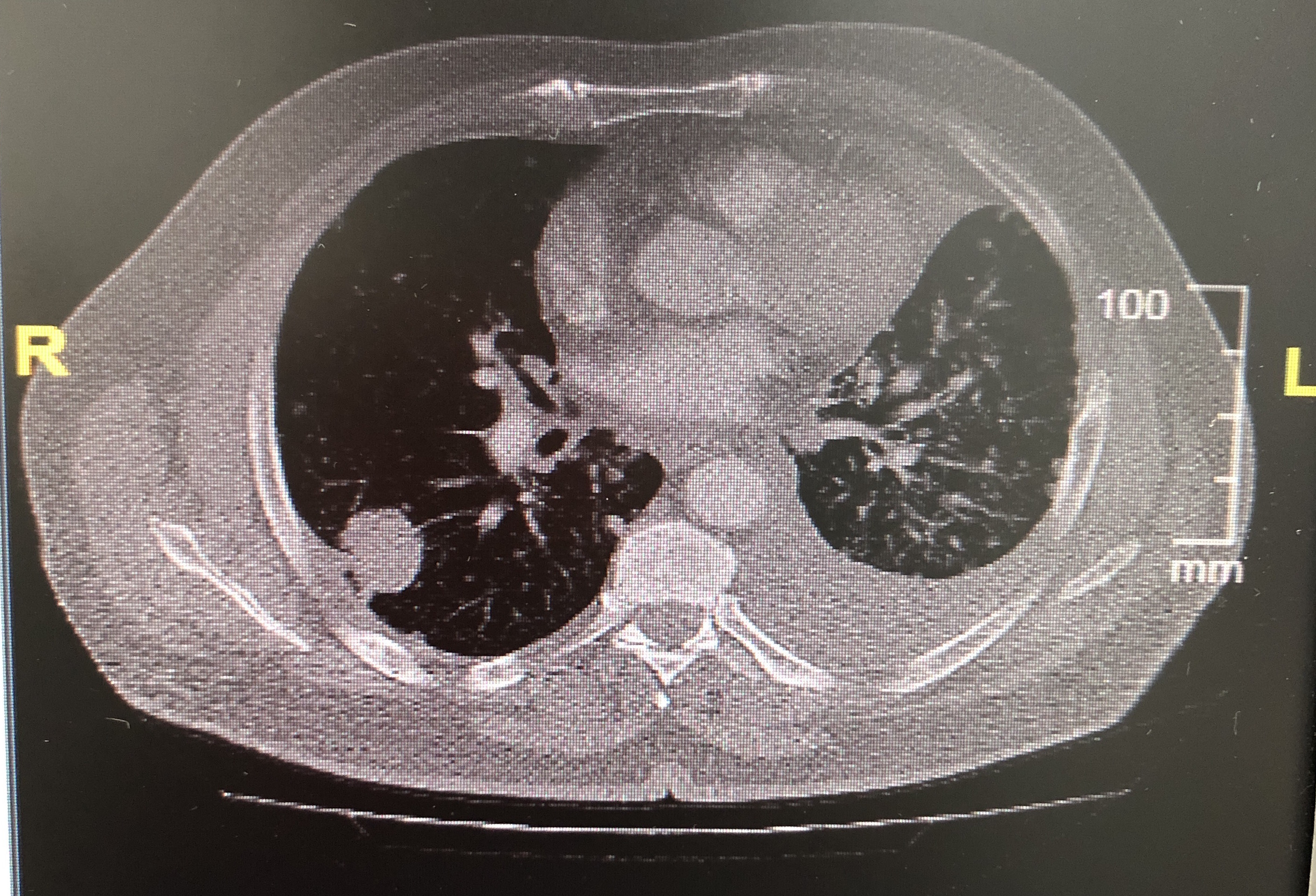 Resolución
Rx tórax: infiltrados bilaterales más llamativos en hemitórax izdo. 

TC torácico: Nódulo pulmonar dominante en segmento superior de LID, con márgenes lobulados y contacto con tracción pleural. Otros múltiples nódulos pulmonares bilaterales de menor tamaño con distribución hematógena compatibles con metástasis (T4).

Diagnóstico: Neoplasia de pulmón T4 N3 M1c